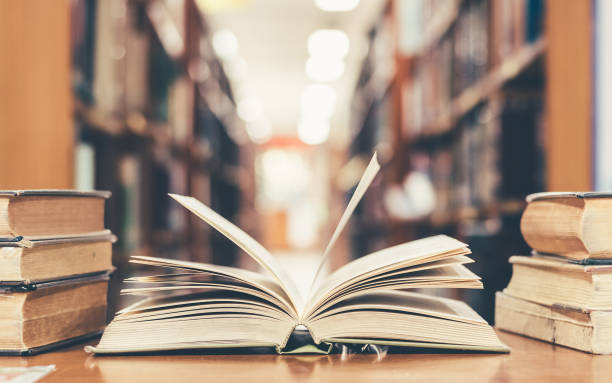 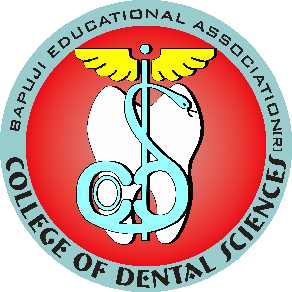 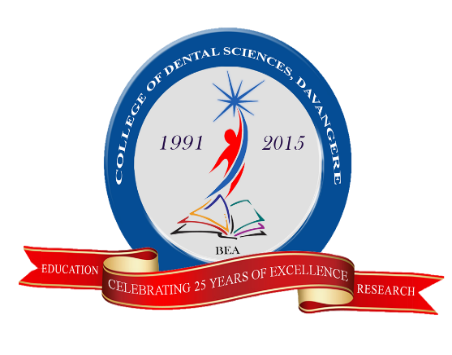 COLLEGE OF DENTAL SCIENCES
LIBRARY & INFORMATION CENTRE ORIENTATION PROGRAMME & EBSCO Training Session
VENUE: CODS Auditorium  DATE: 11.12.2023
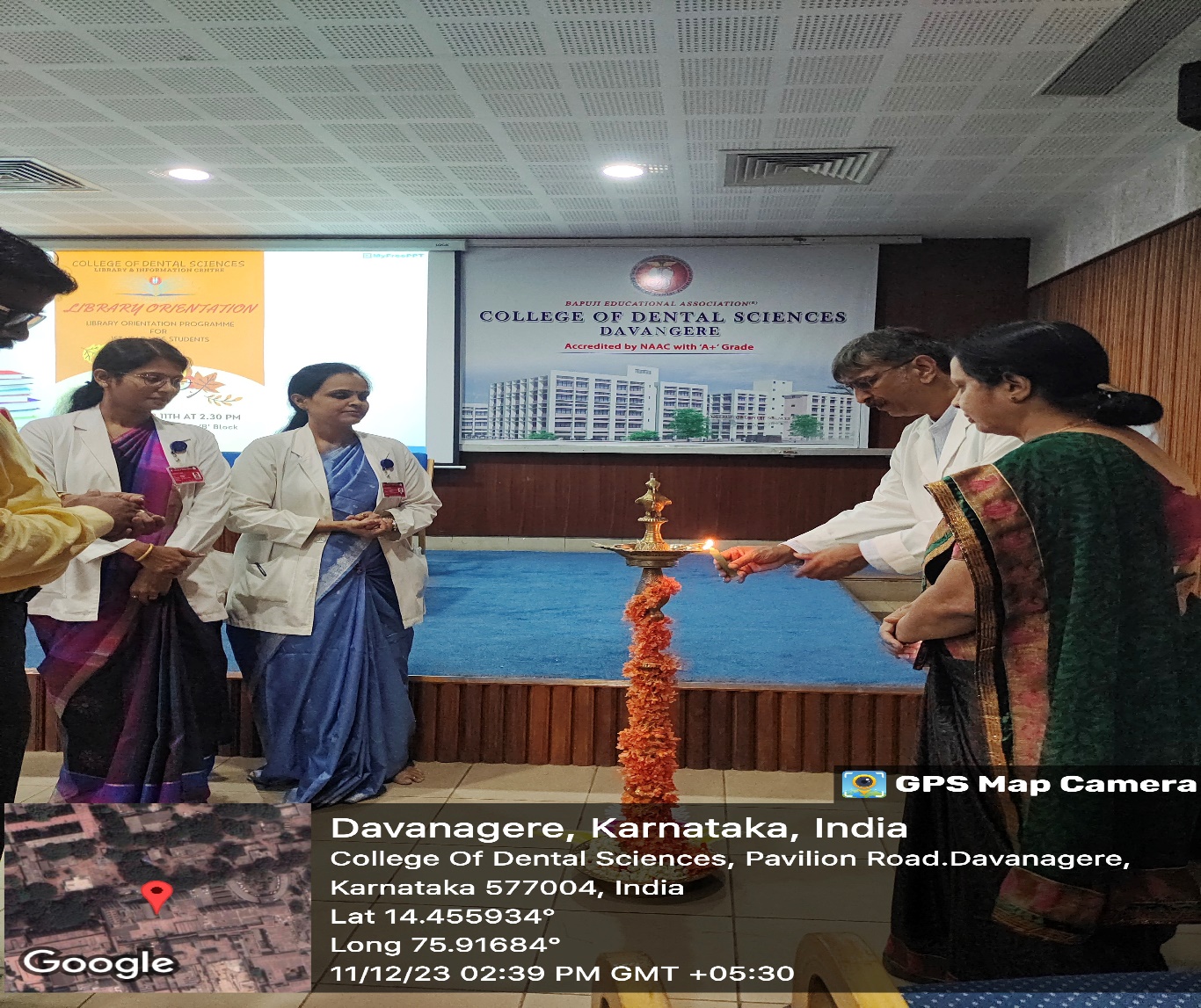 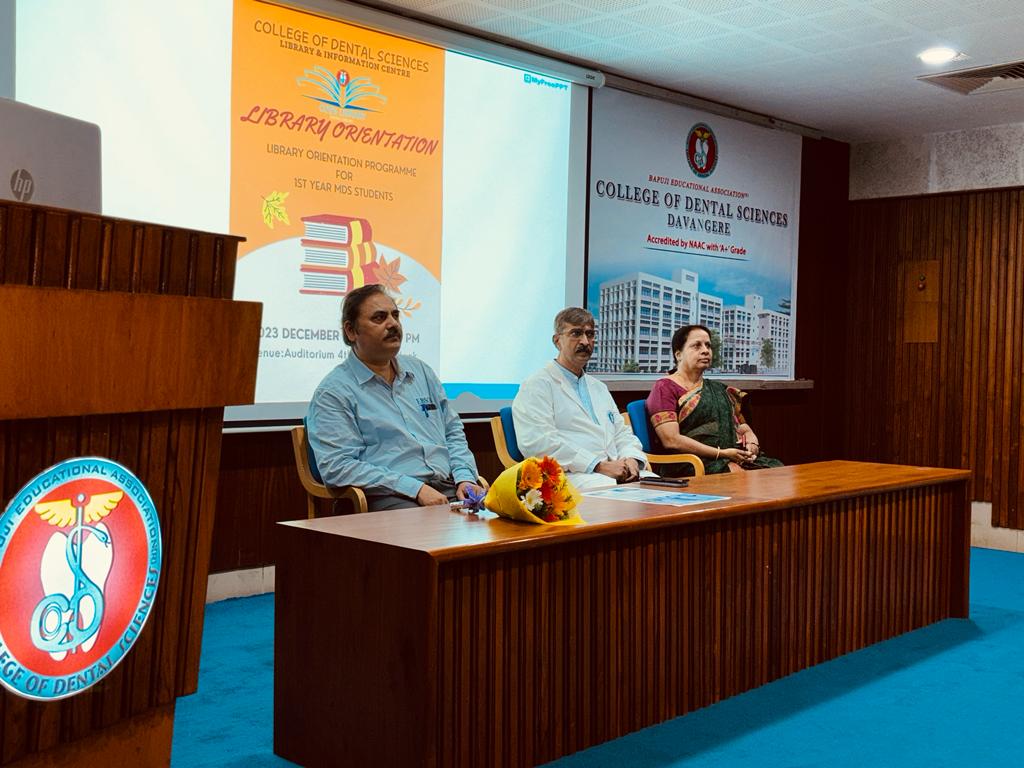 Orientation Programme was organized for MDS Students & Teaching Staff on 11th December 2023.  Mr Upadhyaya G.K.  Dr. Ali I.M. Principal, Dr. Mamatha G.P. Academic Dean, were the chief guest for the program.
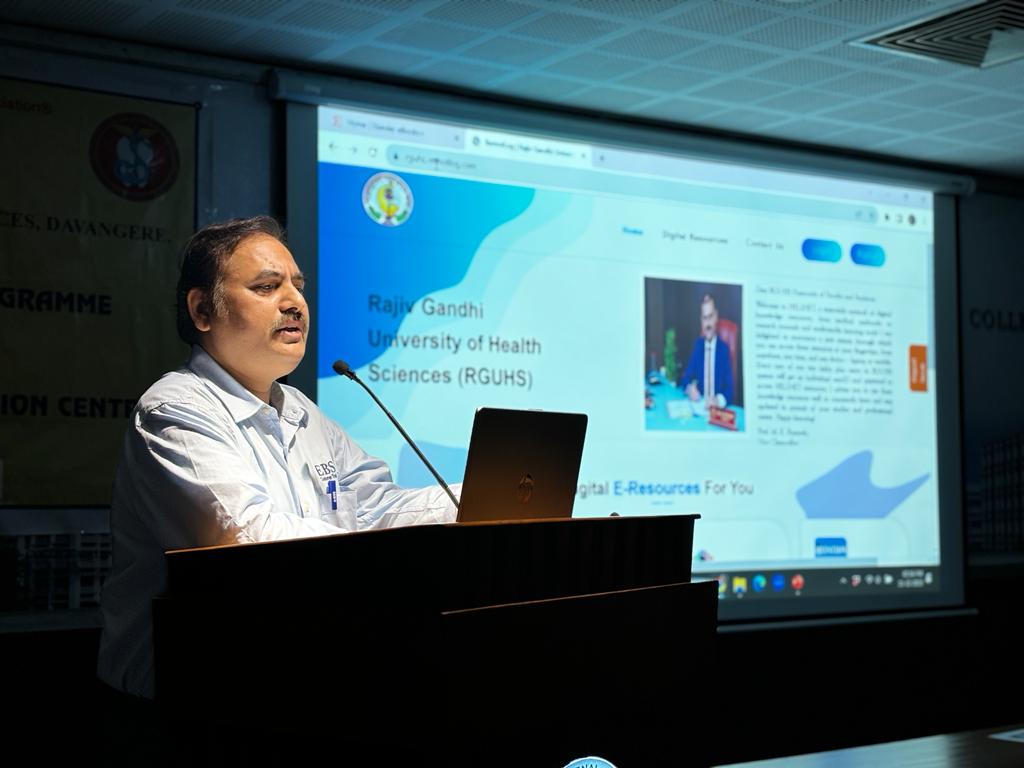 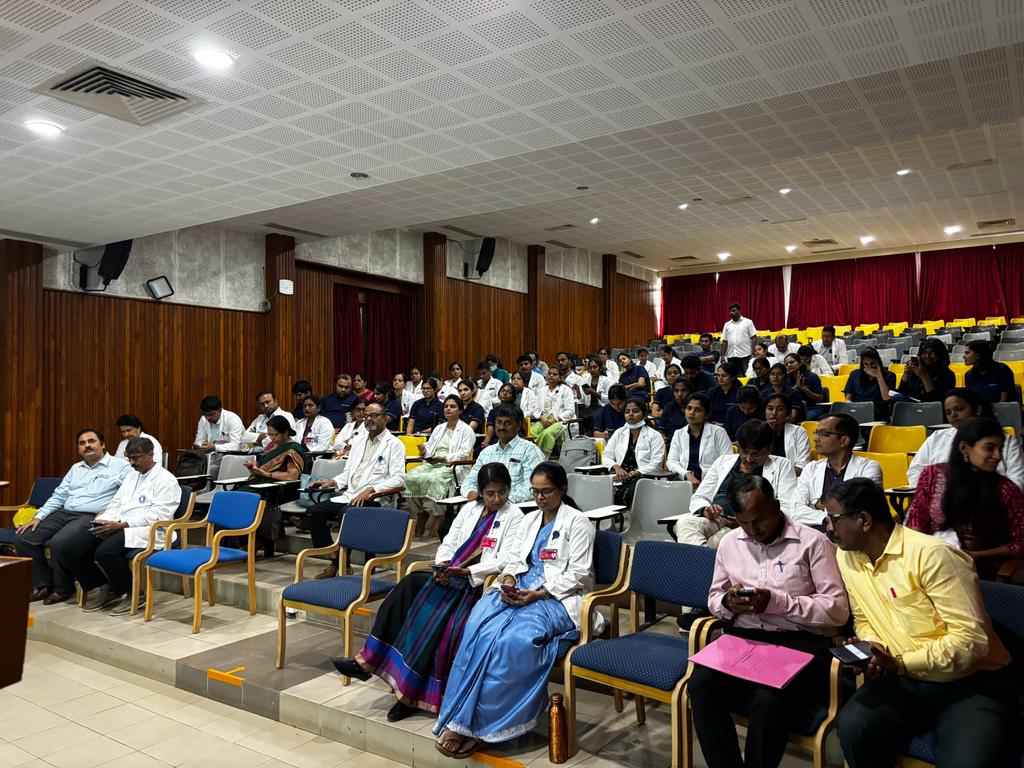 Mr. Upadhyaya G.K. EBSCO resource person explained about RGUHS-HELINET Consortium E-resources in detail
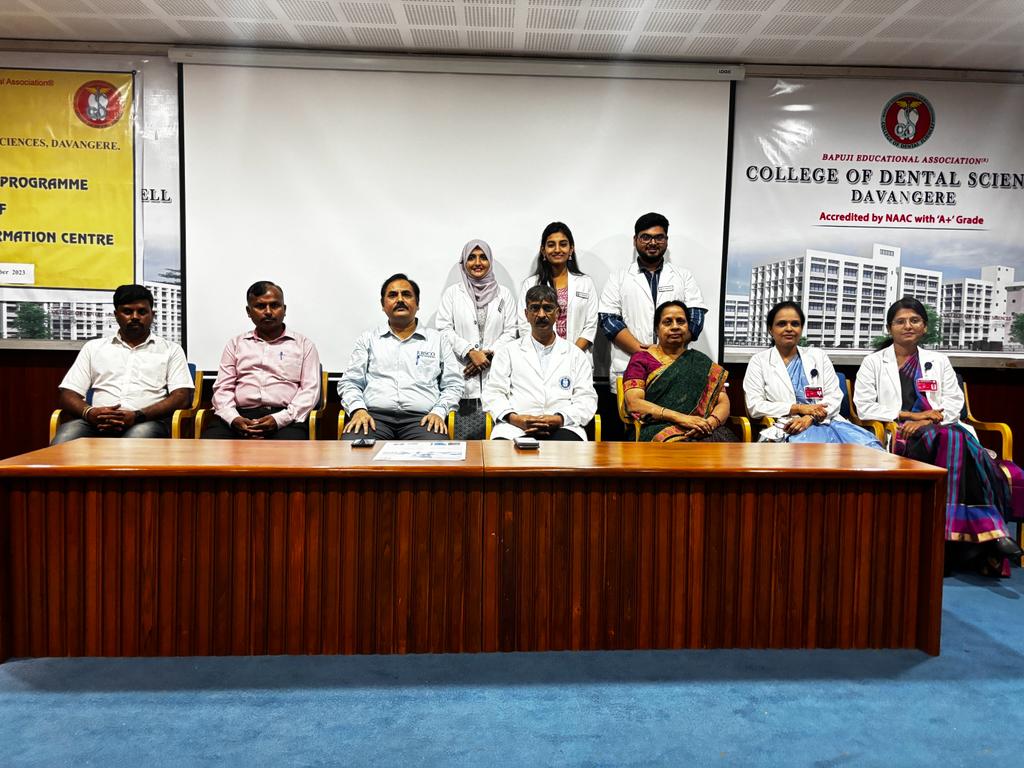 Group photo of Library committee along with Chief Guest